Іван Франко
«Сікстинська мадонна»
Іван Якович Франко(1856-1916)
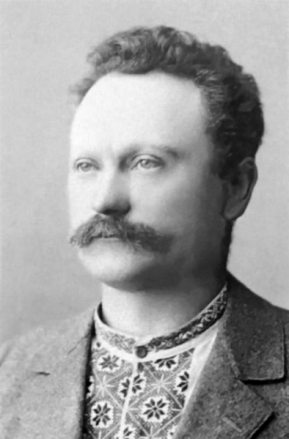 «Як син селянина, 
вигодуваний твердим 
мужицьким хлібом,         
я почуваю себе 
до обов'язку віддати 
працю свого життя 
тому простому народові.»   
                      Іван Франко
27 серпня 1856 у селі Нагуєвичах на Дрогобиччиніу сім’ї сільського коваля, шанованої людини, Якова Франка та Марії Кульчицької  народився первісток Ясь. 
Незвичайно здатною дитиною до навчання виявився Йвась. Був обдарованим від природи, мав добру пам’ять, не знав труднощів у навчанні.
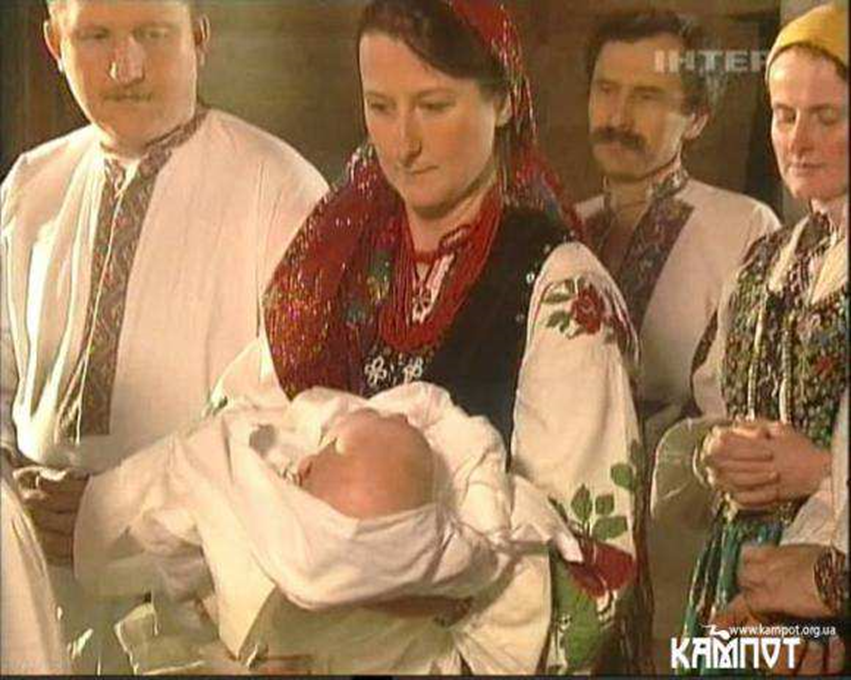 Освіту здобував:
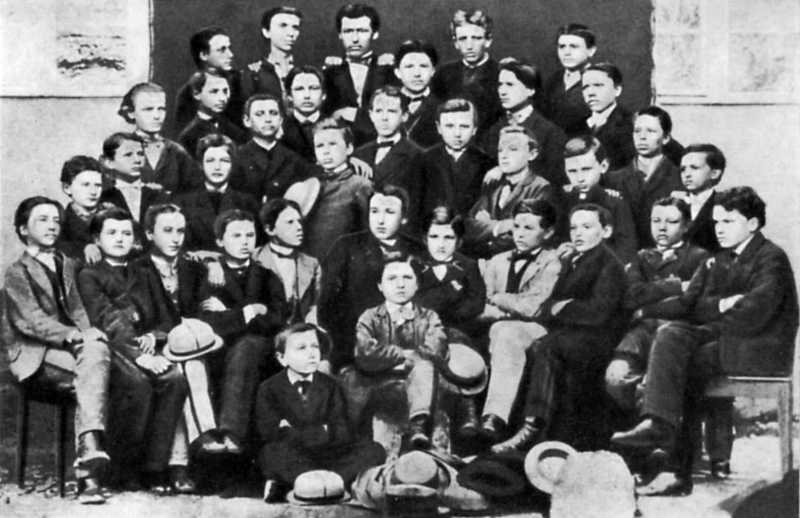 Початкова школа 
 с. Ясениця Сільна;
 Дрогобицька монастирська школа ченців-василіан;
 Дрогобицька гімназія;
 Львівський університет;
 У Відні захищає дисертацію, здобуває вчений ступінь доктора філософії.
За бібліографічними даними, видано понад 5500 назв творів І.Франка. З них близько 1020 художніх, біля 630 перекладів майже з усіх мов світу, 1200 наукових праць, 1650 публіцистичних статей, більше 1000 листів до вчених та товаришів
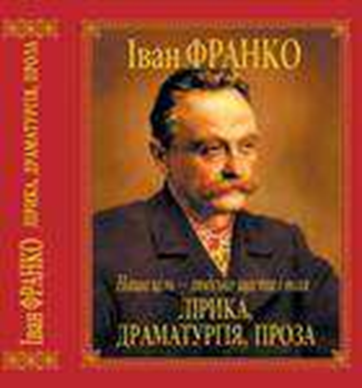 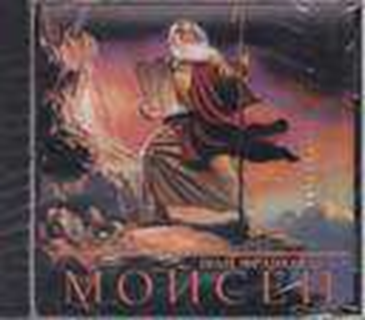 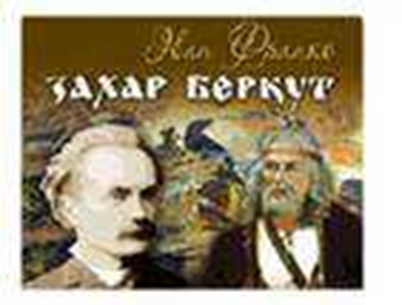 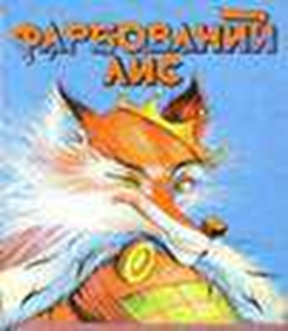 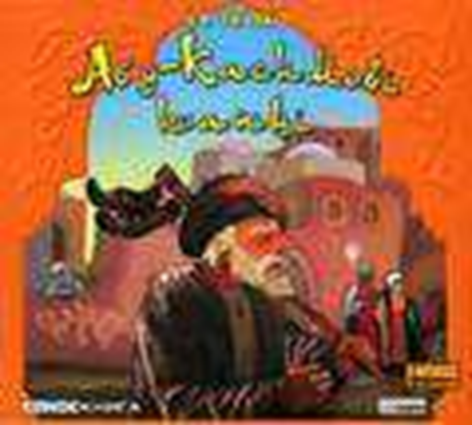 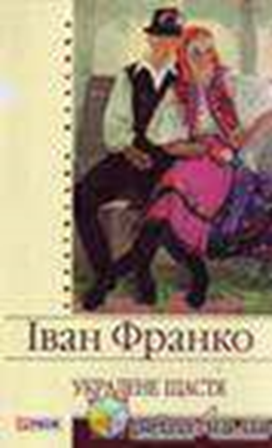 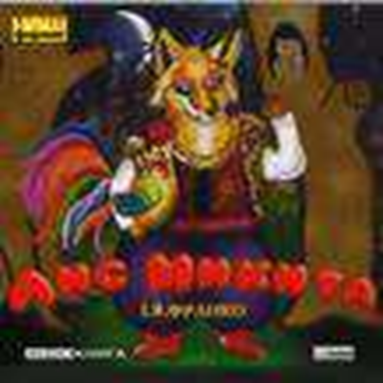 «Сікстинська Мадонна»
Краса материнства й вічної жіночості.
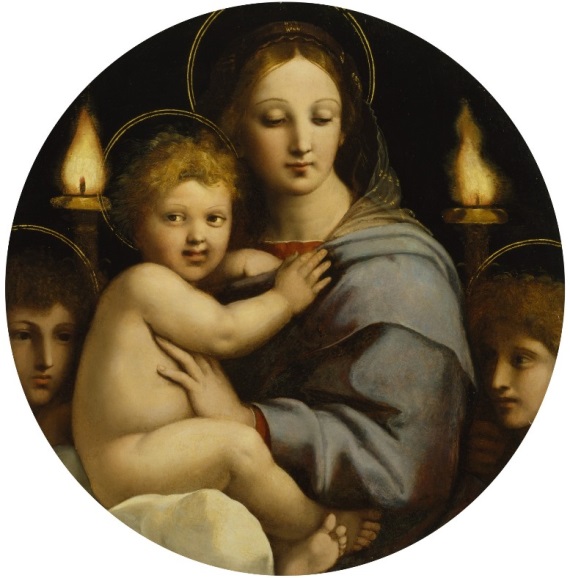 Хто смів сказать, що не богиня ти?
Де той безбожник, що без серця дрожі
В твоє лице небесне глянуть може,
Неткнутий блиском твої красоти?

Так, ти богиня! Мати, райська роже,
О глянь на мене з свої висоти!

Бач, я, що в небесах не міг найти
Богів, перед тобою клонюсь тоже.

О бозі, духах мож ся сумнівати
І небо й пекло казкою вважати,
Та ти й краса твоя - не казка, ні!

І час прийде, коли весь світ покине
Богів і духів, лиш тебе, богине,
Чтить буде вічно - тут, на полотні.
“ Більш, ніж меч, і огонь, і стріла, і коса. Небезпечне оружжя – жіноча краса. Ані мудрість, наука, ні старші літа не дають проти неї міцного щита ”
 Іван Франко.
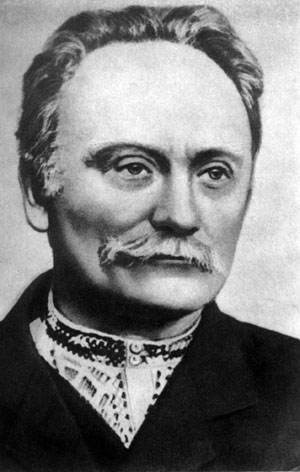 «З вершин і низин» — збірка творів Івана Франка. Є зразком громадянської лірики. Вперше збірку видано 1887 року, друге, перероблене й доповнене видання — 1893 року. Збірка присвячена дружині І.Франка – Ользі Хоружинській. 

Збірка складається з семи великих розділів. У перших трьох розділах — «De profundis», «Профілі і маски» та «Сонети» — зібрано ліричні твори, в чотирьох останніх — «Галицькі образки», «Із жидівських мелодій», «Панські жарти» та «Легенди» — твори епічні.
 Справжнім шедевром  цієї збірки є сонет з розділу «Вольні сонети» – Сікстинська мадонна.
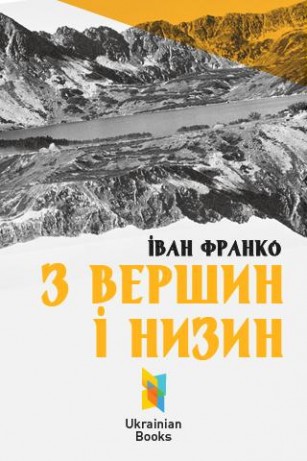 "Сікстинська Мадонна" ( італ. Madonna Sistina ) - Картина Рафаеля, яка з 1754 року перебуває в Галереї старих майстрів у Дрездені. Належить до числа загальновизнаних вершин Високого Відродження.
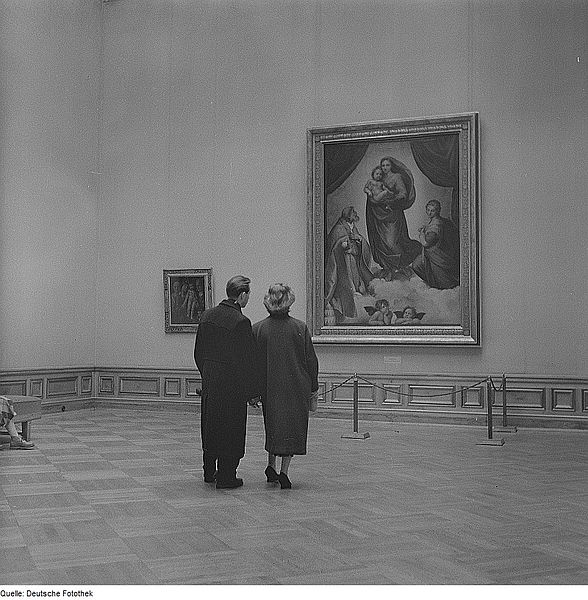 «Сікстинську Мадонну» Франко написав у 1881 році. 

Сонет викликаний роздумами Франка над однойменною картиною Рафаеля "Сікстинська Мадонна"(1516), на якій поєднано божественне й земне :Лик Богородиці з образом босоногої жінки. Внутрішній рух цього жіночого образу підкреслюється тривожними тінями складок одягу, клубоченням хмар під ногами Мадонни, її задумливим поглядом, здатністю .Вмить спуститися на землю і водночас залишатися недоступною. Ця багатовимірність і динаміка Рафаелевого образу Мадонни проливає світло іна художню картину сонета Франка, овіяного високим шиллерівським духом:Вірою в пермогу краси, невіддільною для поета від добра, а відтак божественного начала.  У сонеті Франка жінка втілює красу мистецтва, творче натхнення, музу. Образ жінки багатогранний, він асоціюється з архетипом матері - символ космічного і земного життя, берегинею родючості, смерті й воскресіння. Через символ вічного оновлення земна жінка виростає до образу матері-діви, чистої й непорочної краси....
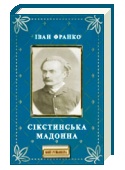 Своє захоплення жінкою-матір'ю, безсмертним полотном «Сікстинська мадонна» І. Франко
висловив у формі сонета. У Мадонні поет вбачає богиню, «райську рожу», і, хоч не знайшов для себе богів на небесах, цій — поклониться, як богині. Краса Мадонни не казкова, а земна — щира, добра, ніжна. А справжнє мистецтво, яким є картина «Сікстинська мадонна», — вічне.
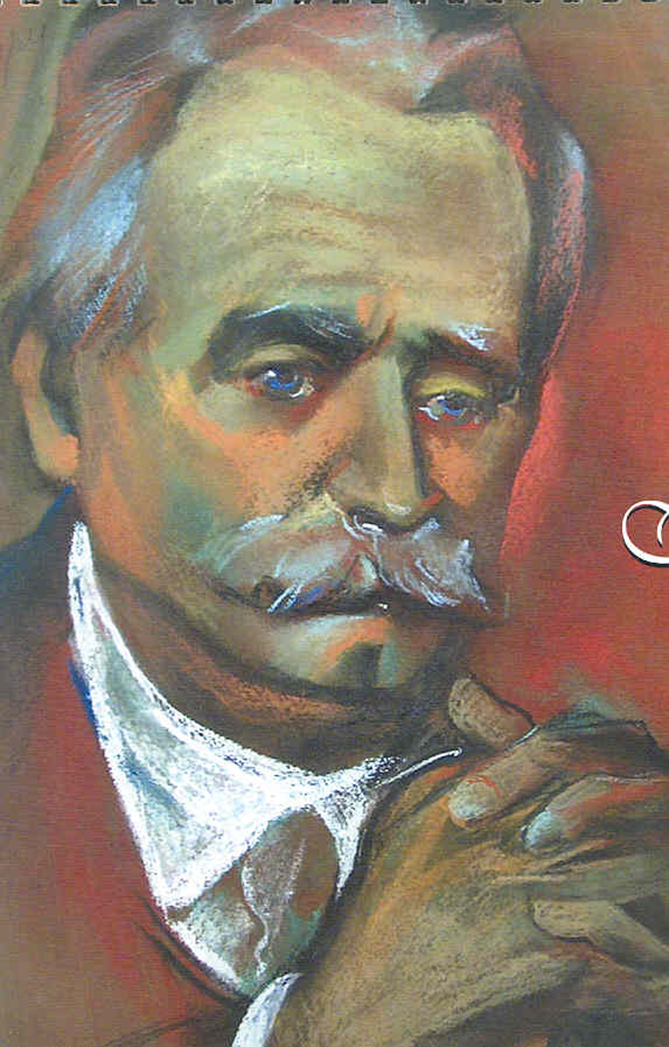 "Іван Франко - це розум і серце нашого народу. Це боротьба, мука і передчуття щастя України. України і людськості"            Максим Рильський